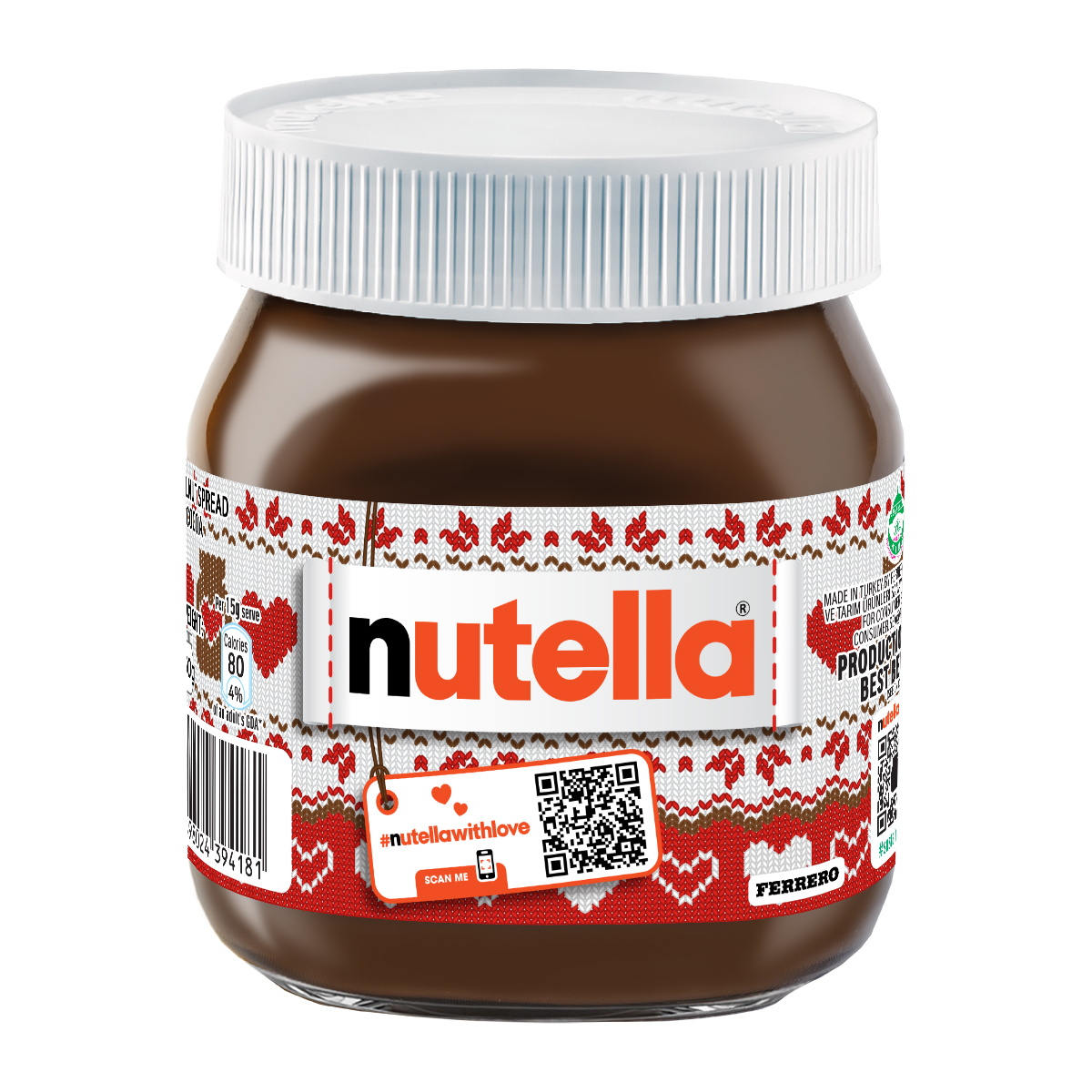 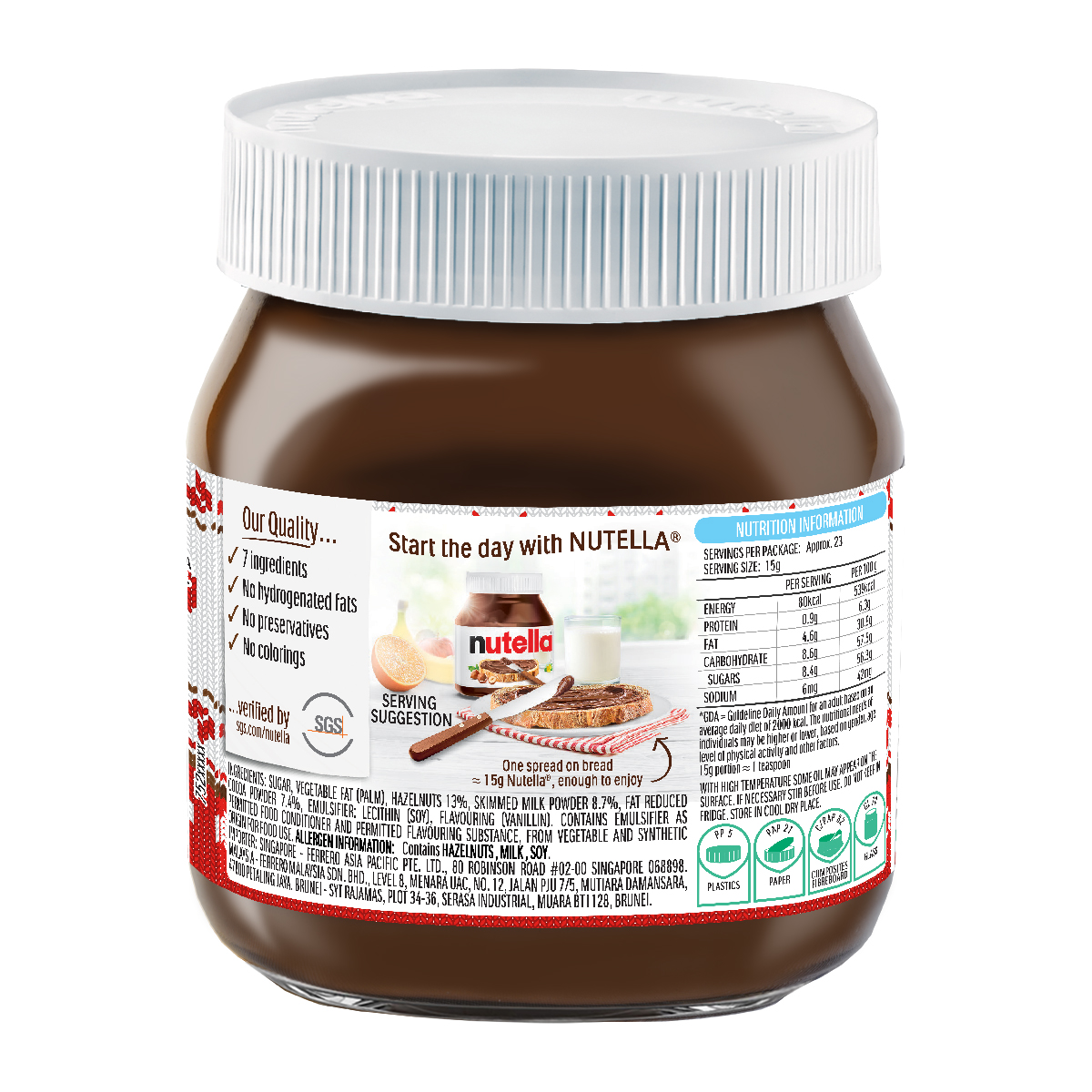 Nutella Xmas Dec’21 350g, 680g